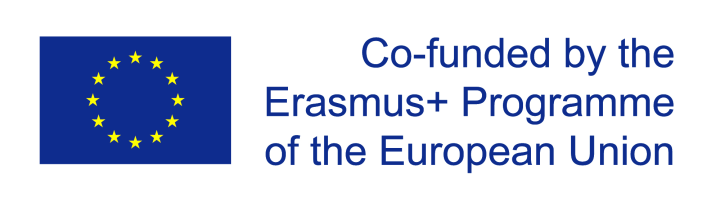 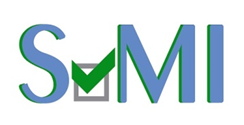 Senior Volunteers for Migrant IntegrationNo. 2017-1-LT01-KA204-035213
Overview of the project results
Gileta Kierienė
Project coordinator
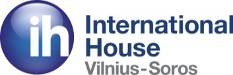 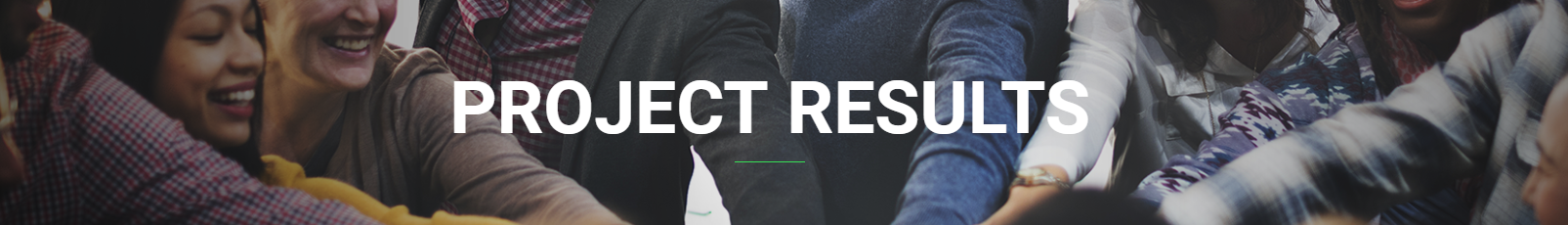 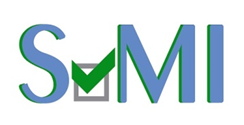 Methodology,  20 hour training programme and material for senior volunteers providing support for migrant and refugee integration
Social and civic integration tool – guide for migrants and refugees in App format
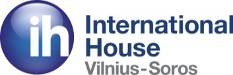 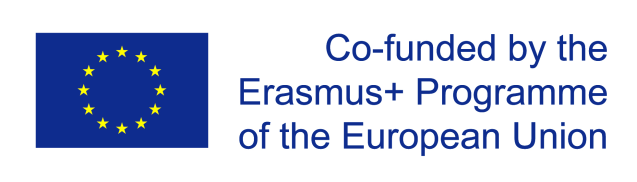 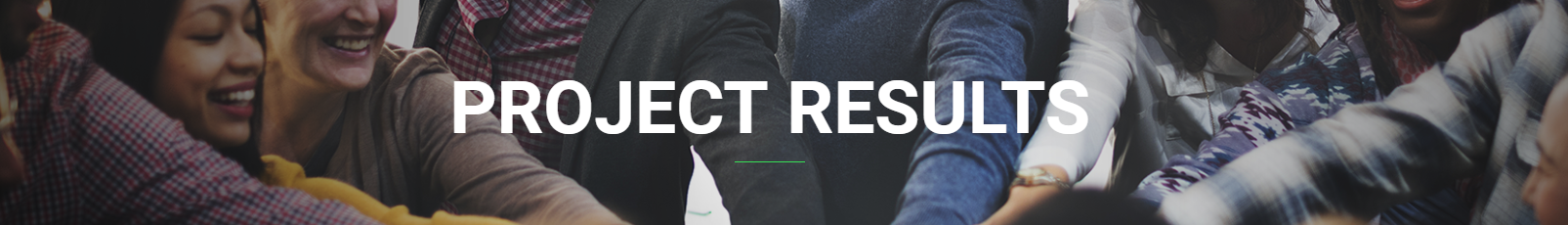 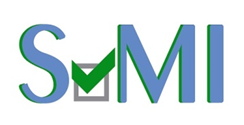 Accessible from the project website at www.seniors4migrants.eu/en/projects-results
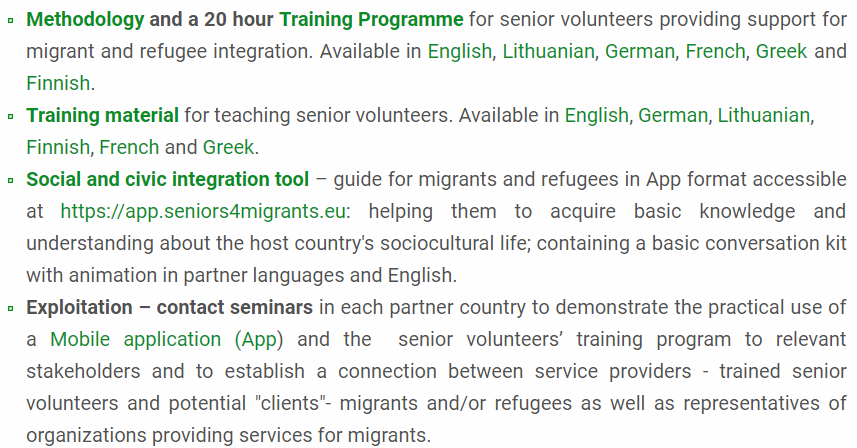 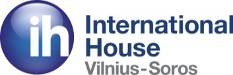 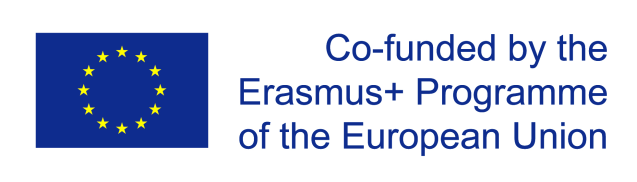 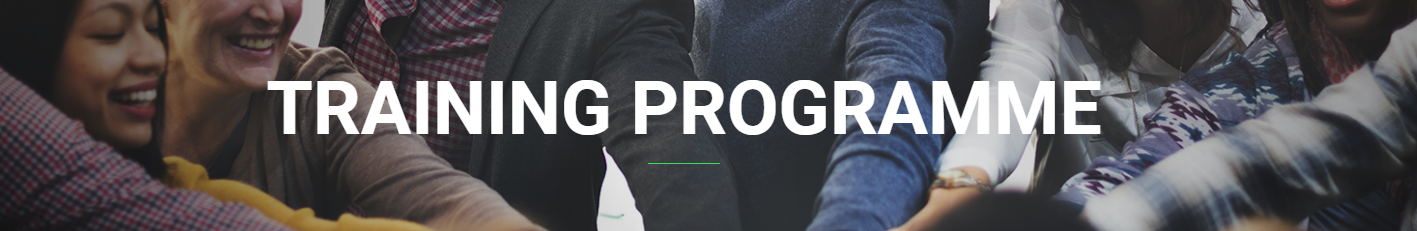 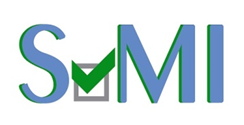 Aims to prepare seniors willing to serve as volunteers to support migrants in their integration process into a new host society. 
Consists of recommended content that could be used by trainers or any other educators involved in adult training.
Can be used in many different ways: 
in its entirety as it is – the whole training programme, 
each module can be used separately, reduced or supplemented according to the specific country’s needs or the needs of institutions, trainers, and trainees.
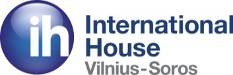 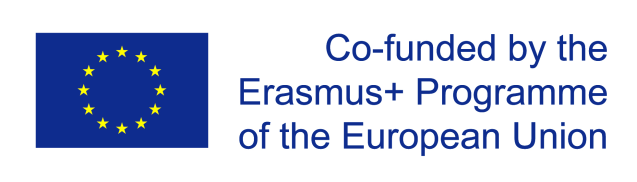 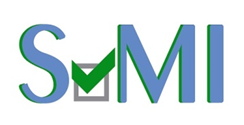 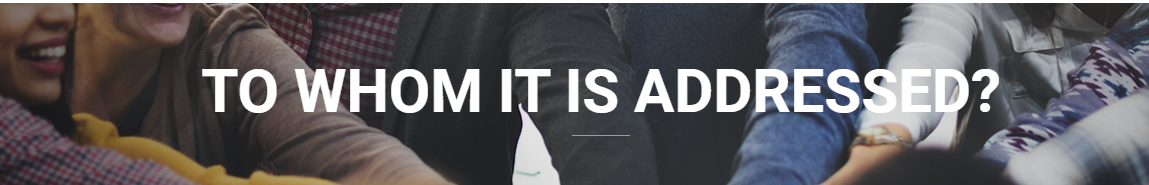 Trainers and adult educators wishing to train seniors to serve as volunteers in migration and refugee integration. 
Trainers are free to select the content most suitable for the training needs of their specific learners. 
After the training, seniors, using their life and professional experience, can volunteer in many areas of migrant integration, such as: 
host country language training, 
translation, 
education,
health-care, 
legal services consulting, 
they may work as civics and literacy tutors, mediators and advocates, or facilitators in other areas – depending on their professional experience and expertise, as well as their aspirations.
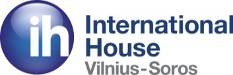 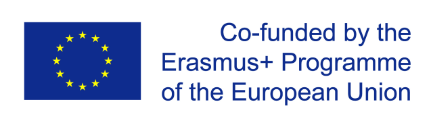 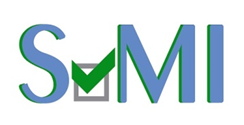 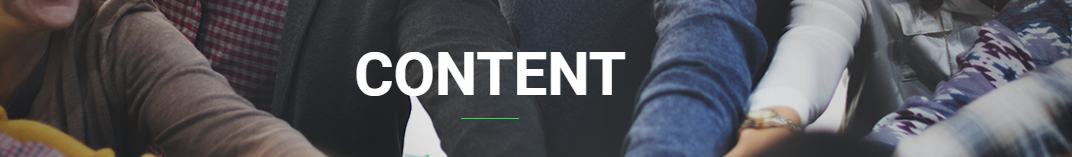 The SVMI training programme and the teaching material consists of five modules:
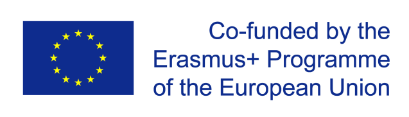 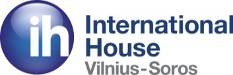 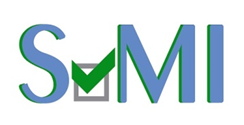 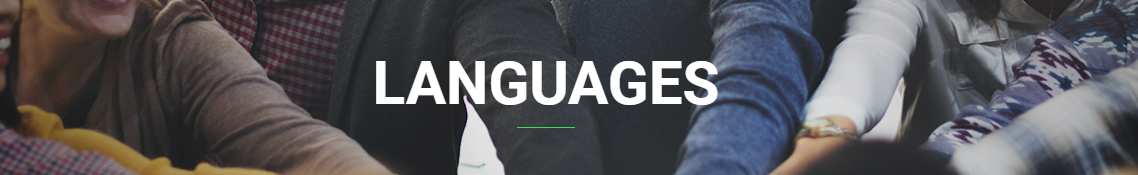 The first four modules are available in English and five partner country languages (German, Greek, Finnish, French, and Lithuanian) and contain the same information adapted to national contexts.
The fifth module is developed by each partner following specifics of that country and is available only in the language of that particular country. It provides tailor-made material for the specific needs of that country’s volunteers who wish to participate in migrant integration.
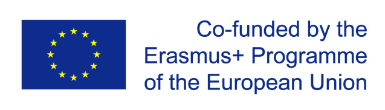 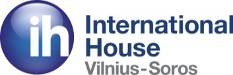 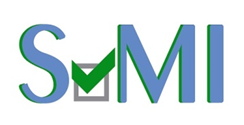 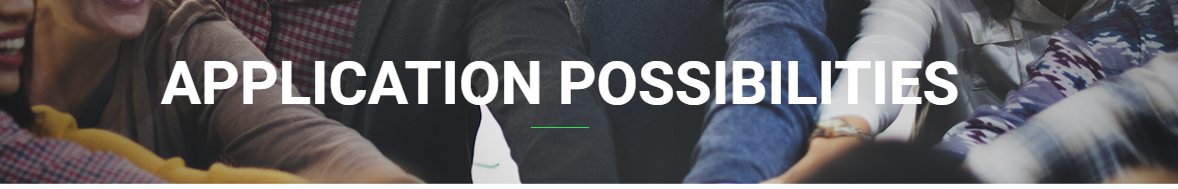 The training programme is 20 hours long – 5 modules, each 4 hours long.
The training content is purely of a recommendatory nature. It can be used as a whole training programme or any module can be used separately.
According to trainees’ needs, the length of each module can be adjusted.
In addition, trainers are free to use their own materials, exercises, or links.
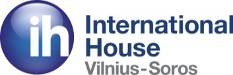 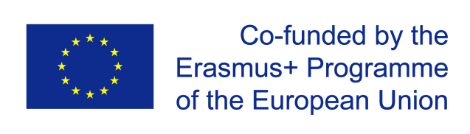 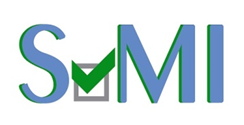 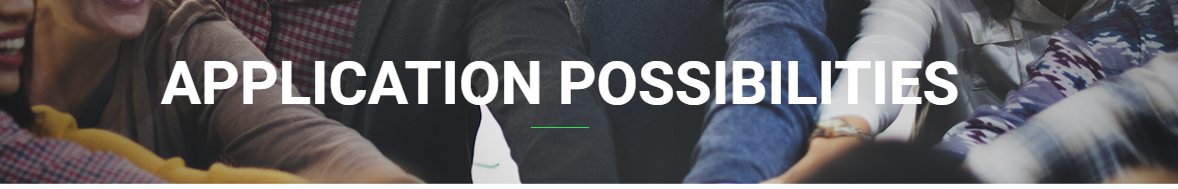 The SVMI training programme is not limited to senior training – it can be used in other fields and contexts where such training is required.
Potential beneficiaries of this programme could be: educators from formal and nonformal adult education institutions, institutions working with migrants, NGOs, and even college and high school teachers, who may take parts of the training material or incorporate single modules into their teaching process.
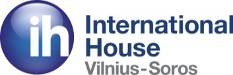 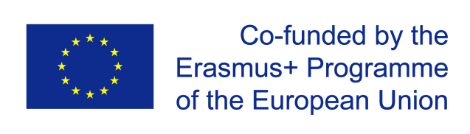 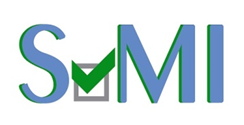 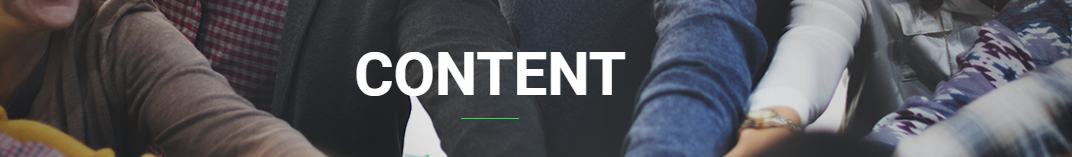 The SVMI training programme and the teaching material consists of five modules:
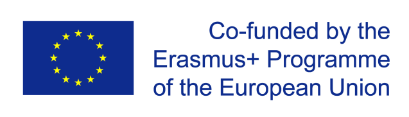 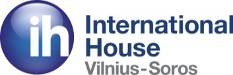 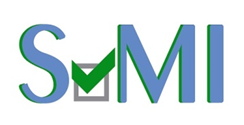 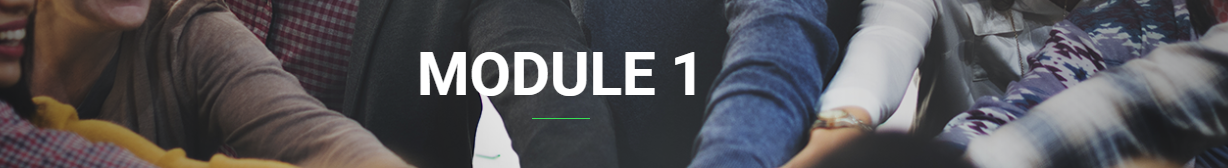 Key elements of adult educator's competences
This module is addressed to senior volunteers, who so far have not received specialized training on adult education in general and more specifically, on migrants and refugees training.

The module presents the principles and theories of adult learning, the characteristics of the adult learner, the motivation of adult learners and effective techniques for leading and managing the adult classroom.
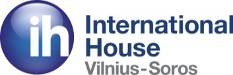 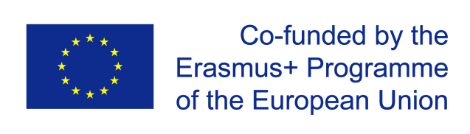 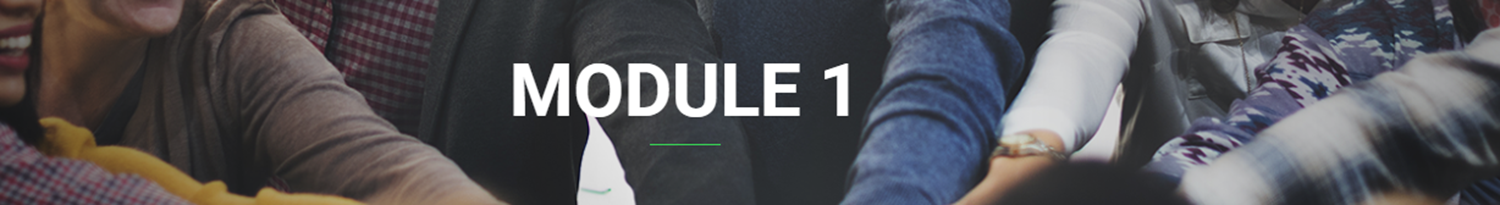 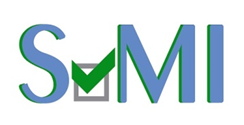 Learning outcomes
At the end of this module, learners will be able to:
Understand the differences between andragogy and pedagogy;
Demonstrate an understanding of some of the more common characteristics of adult learners;
Relate principles of effective adult education to what is known about how adults learn best;
Demonstrate a basic understanding of common theories of what motivates adult learners to participate and learn in adult education;
Describe typical barriers to participation and learning in adult education;
Outline basic theories and types of learning;
Get an understanding on teaching methods and techniques that encourage adult learning.
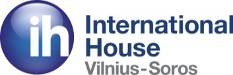 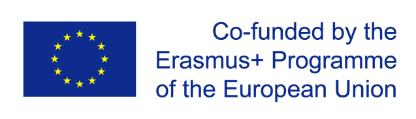 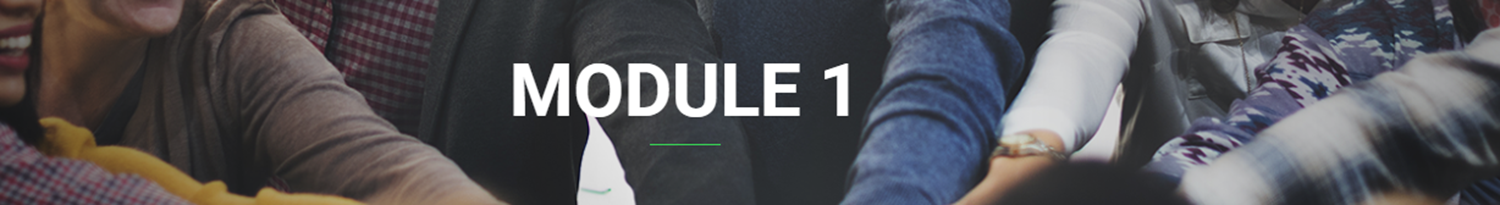 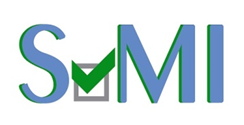 suggested structure
Introduction – 20 min
Unit 1: ANDRAGOGY – THE ADULT LEARNING THEORY – 50 min
Unit 2: ADULT LEARNERS’ CHARACTERISTICS – 50 min
Unit 3: MOTIVATING ADULT LEARNERS – 50 min
Unit 4: LEARNING METHODS AND FORMS – 50 min
Unit 5: CONCLUSION: 20 min
Overall duration: up to 4 hours
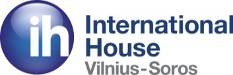 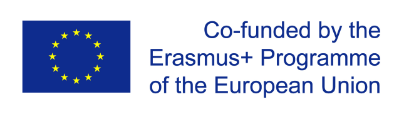 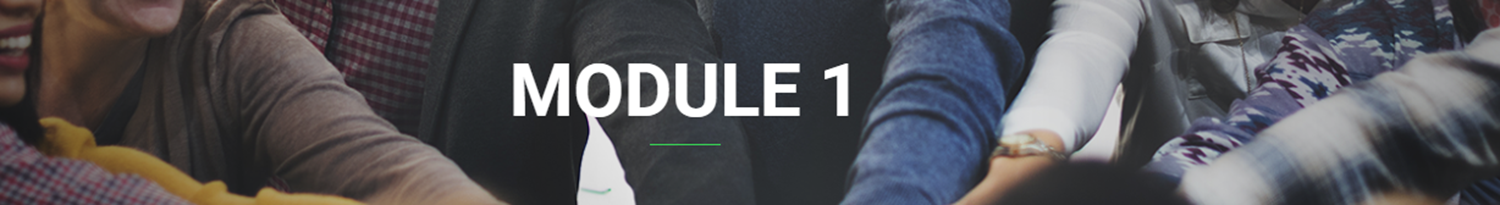 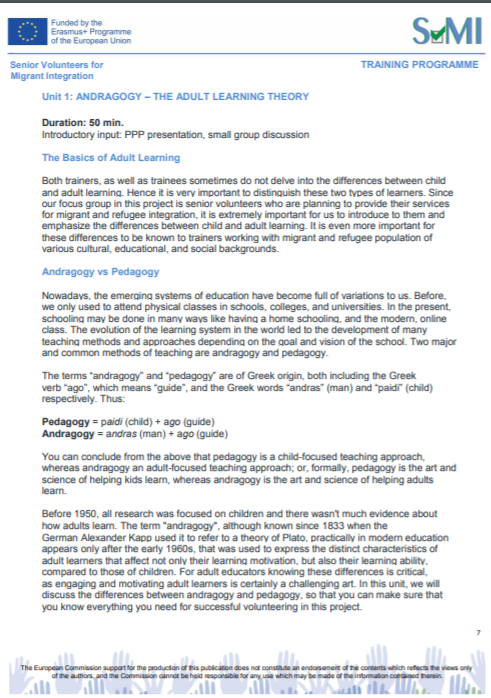 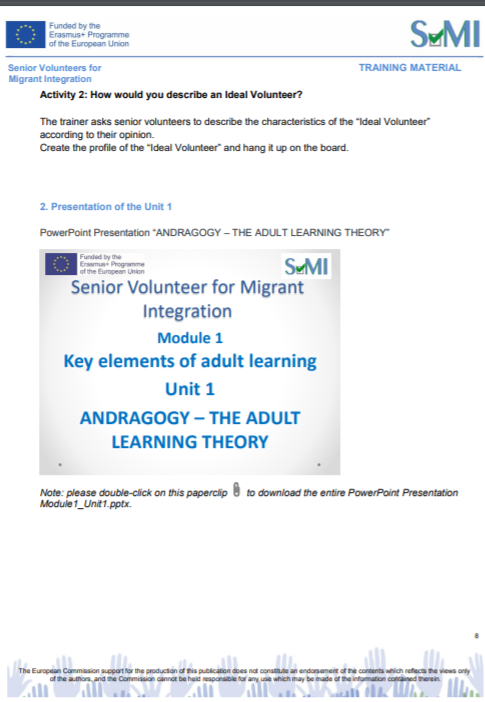 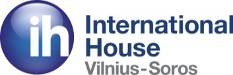 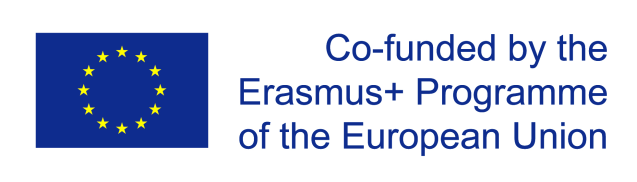 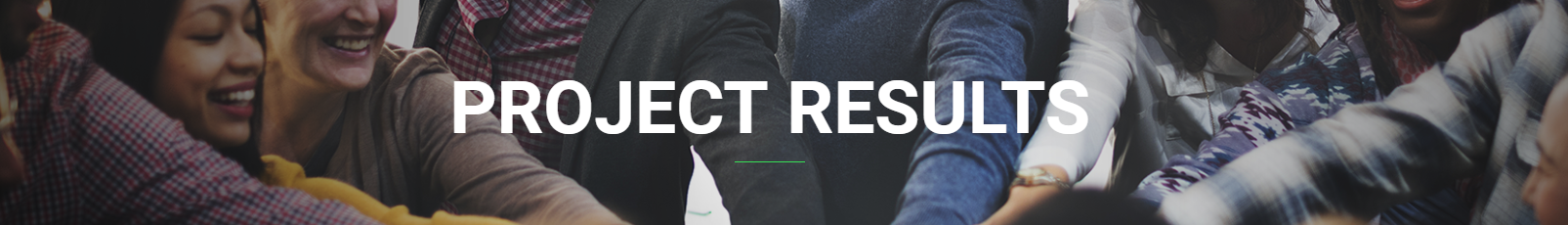 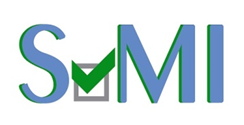 Accessible from the project website at www.seniors4migrants.eu/en/projects-results
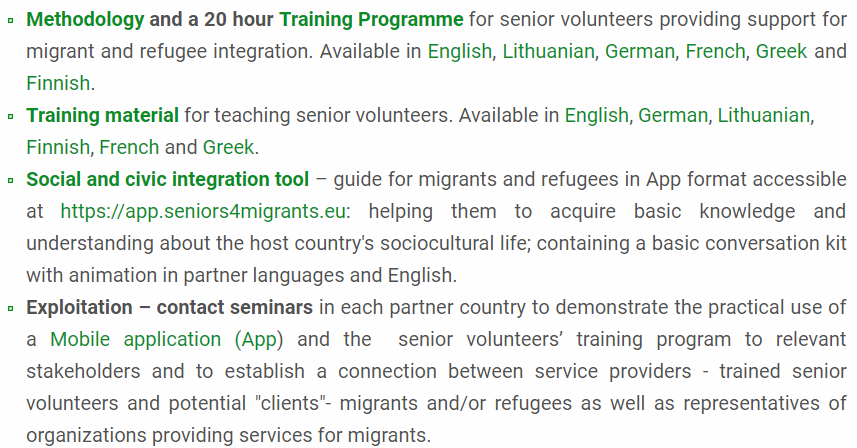 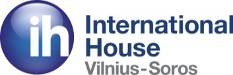 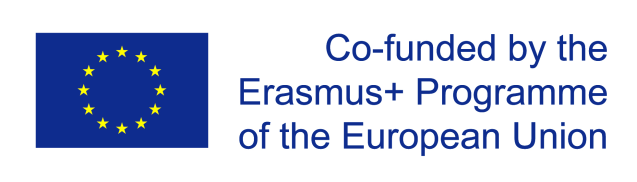 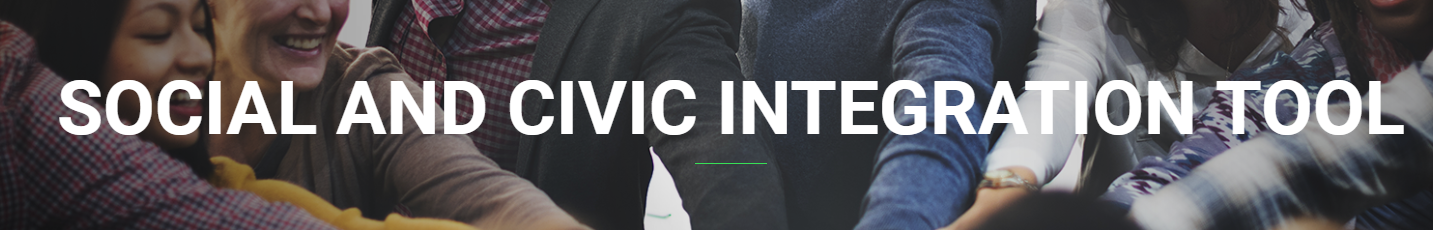 – guide for migrants and refugees in App format:
helping them to acquire basic knowledge and understanding about host country’s – Lithuania, Germany, Greece, Finland and France - sociocultural life
containing survival conversation kit in English and partner languages (LT, DE, GR, FI, FR) 
available for free download  at https://app.seniors4migrants.eu
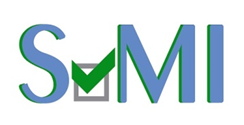 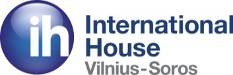 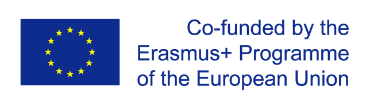 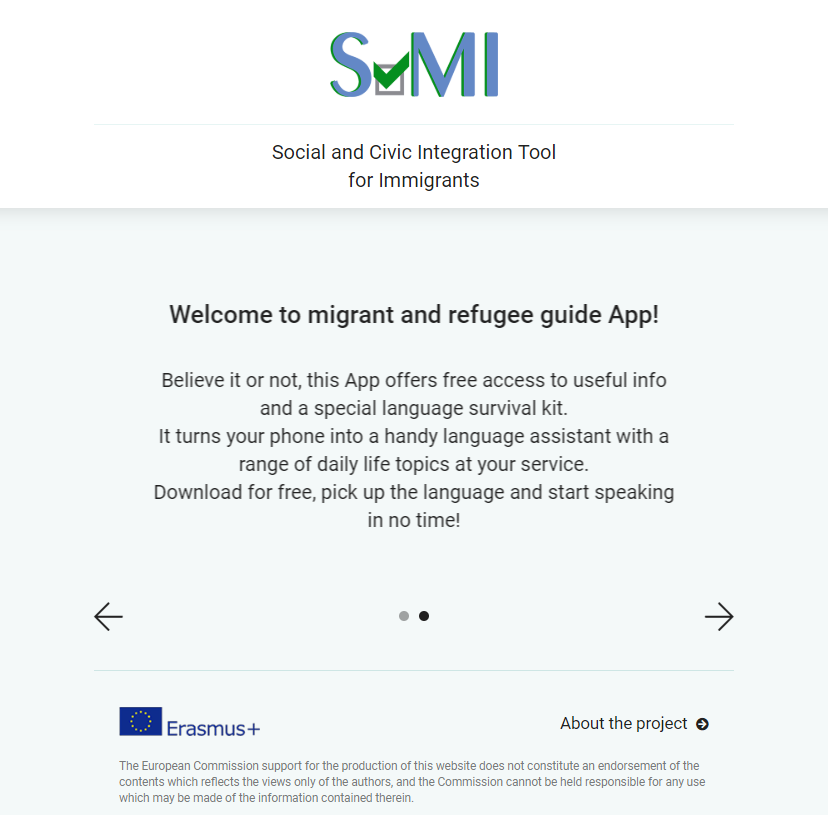 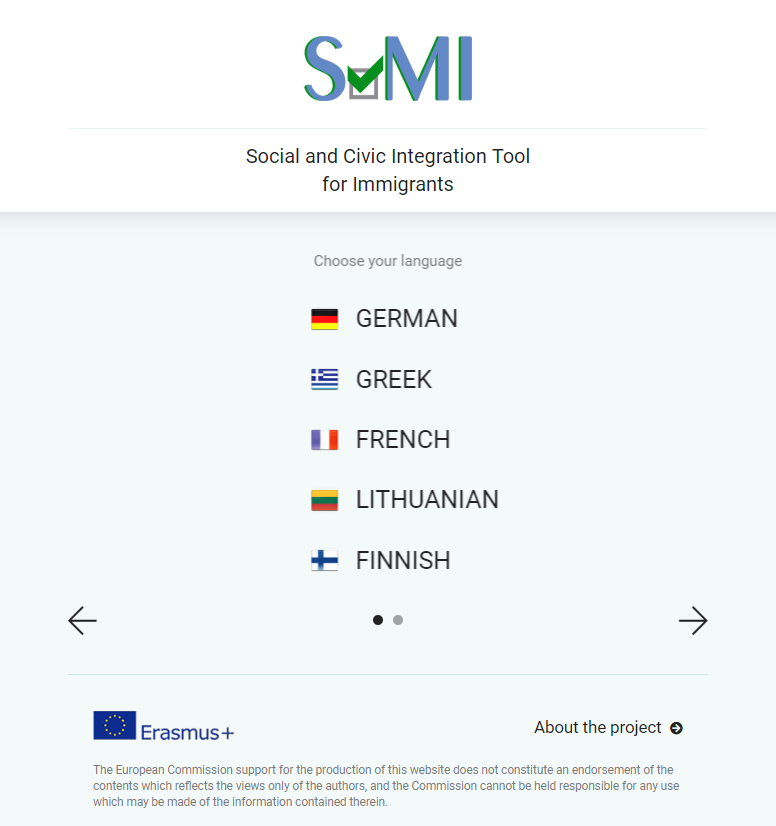 [Speaker Notes: Choose the language and get to the categories ...]
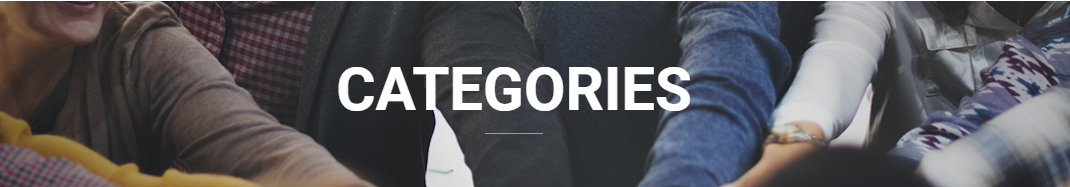 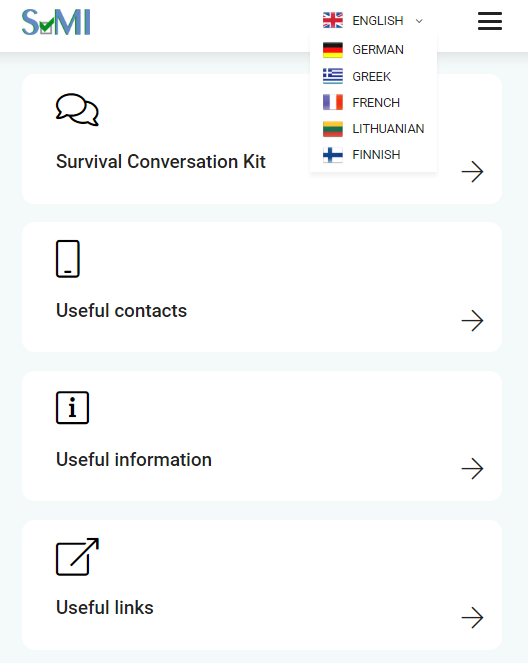 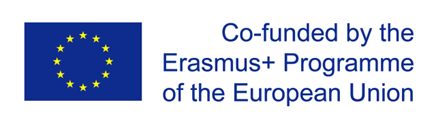 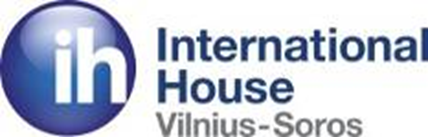 [Speaker Notes: Go to USEFUL INFO...]
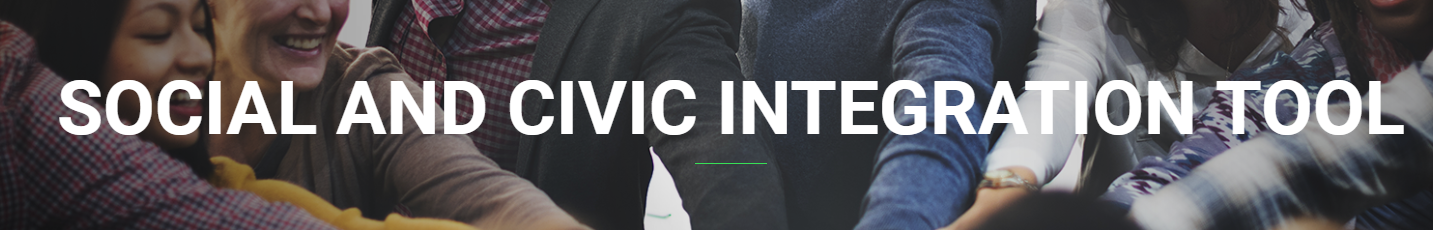 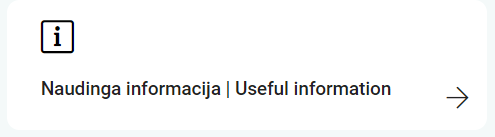 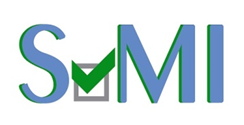 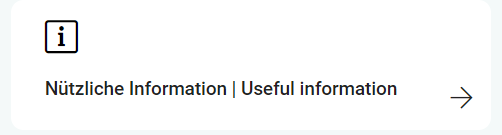 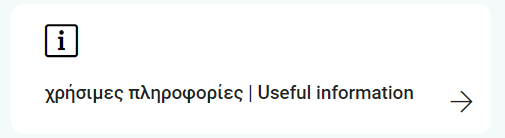 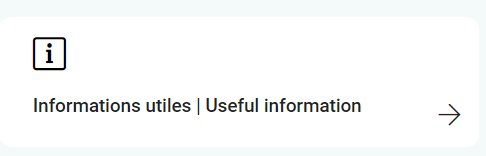 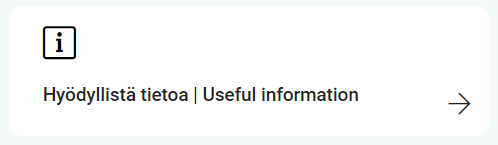 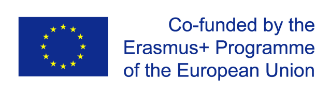 [Speaker Notes: In this section we provide the following information for each partner country...]
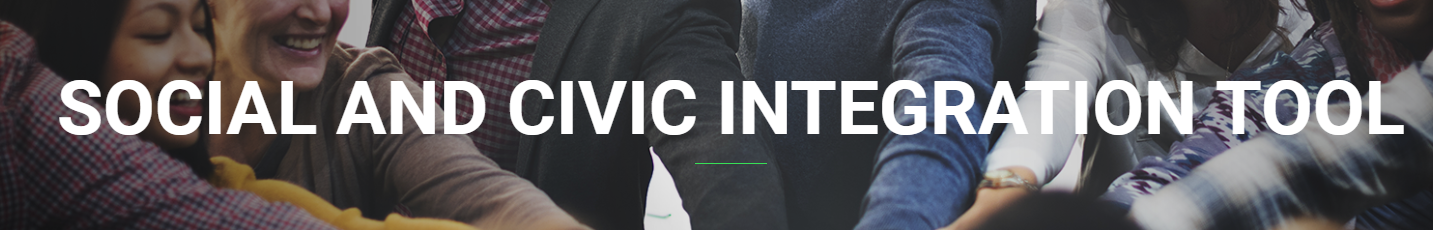 About the country | Apie šalį | Über das Land
 Σχετικά με τη χώρα | À propos du pays | Tietoja maasta
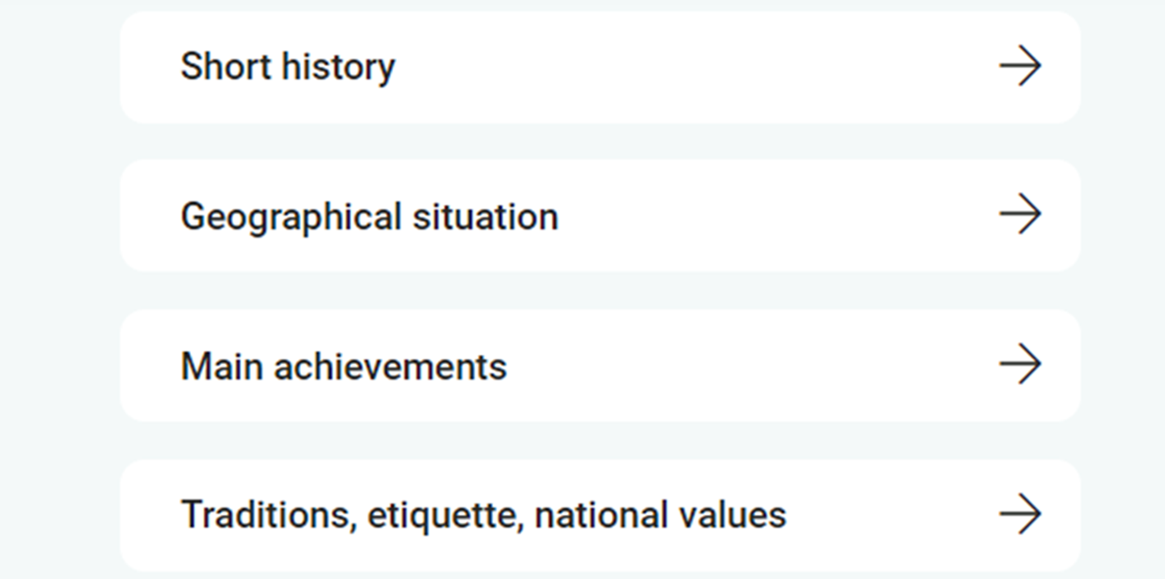 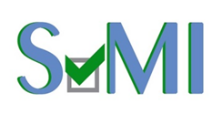 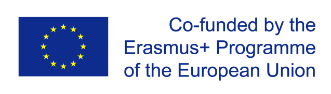 [Speaker Notes: Information on each country is provided in English, Links to the websites in partner languages
Go back to the categories...]
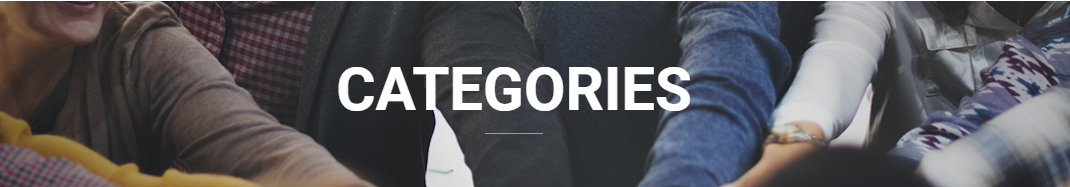 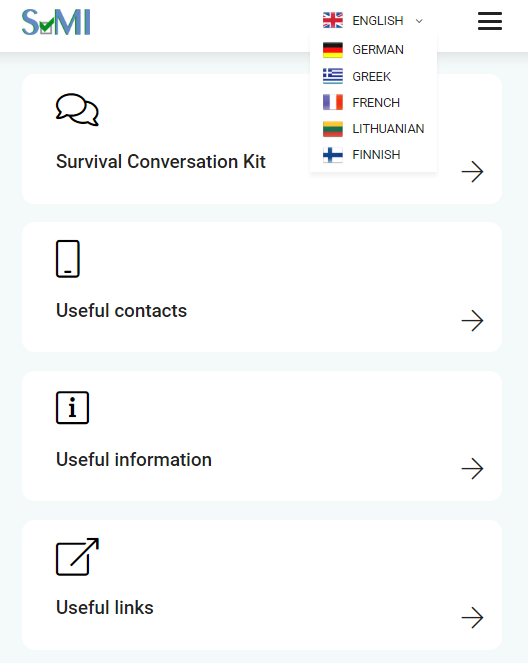 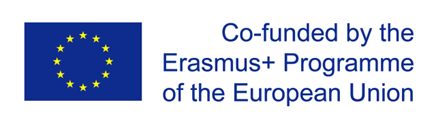 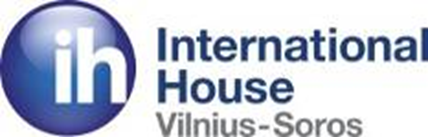 [Speaker Notes: Choose USEFUL CONTACTS]
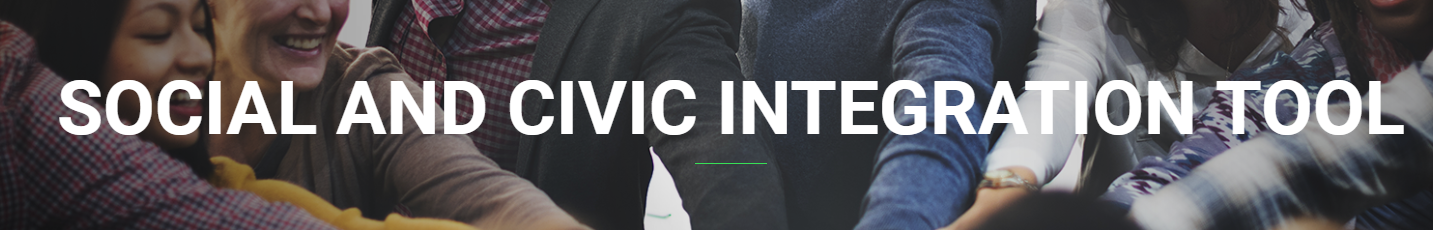 Useful contacts| Naudingi kontaktai| Nützliche Kontakte 
χρήσιμες επαφές| Contacts utiles | Hyödyllisiä yhteystietoja

Immigration office
Migrant community centers, NGOs
Health care services, hospitals
Language learning institutions
https://app.seniors4migrants.eu/lt/contacts 
https://app.seniors4migrants.eu/de/contacts
https://app.seniors4migrants.eu/fr/contacts
https://app.seniors4migrants.eu/gr/contacts
https://app.seniors4migrants.eu/fi/contacts
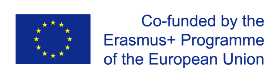 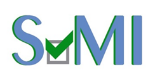 [Speaker Notes: In this section we provide the most important contacts in partner countries, such as: immigration office, etc.
If you‘d like to try now on your smartphones, please use the following links]
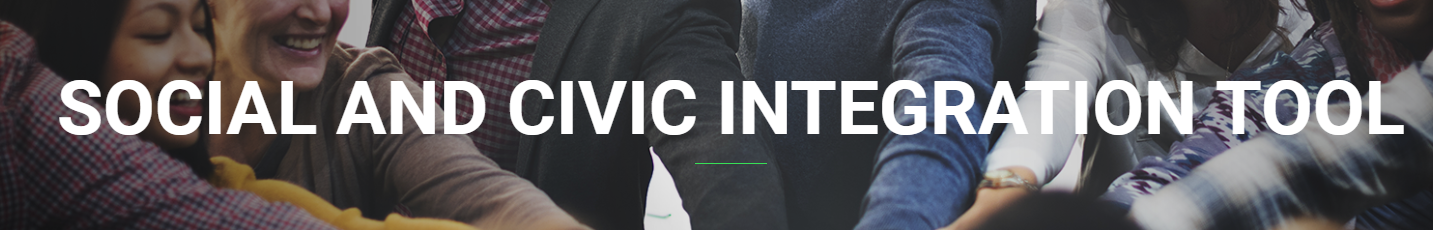 Useful links| Naudingi šaltiniai| Nützliche Links
χρήσιμοι σύνδεσμοι | Liens utiles | Hyödyllisiä linkkejä

Main laws/ requirements
Public services relevant to migrants
Useful tips
Links to language resources
Links to relevant projects
https://app.seniors4migrants.eu/lt/links  
https://app.seniors4migrants.eu/de/links 
https://app.seniors4migrants.eu/fr/links 
https://app.seniors4migrants.eu/gr/links 
https://app.seniors4migrants.eu/fi/links
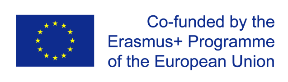 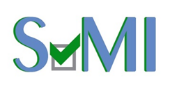 [Speaker Notes: In this section we provide links to the most important resources, such as: main laws, etc.
If you‘d like to try now on your smartphones, please use the following links.
Now we proceed to the most important category...]
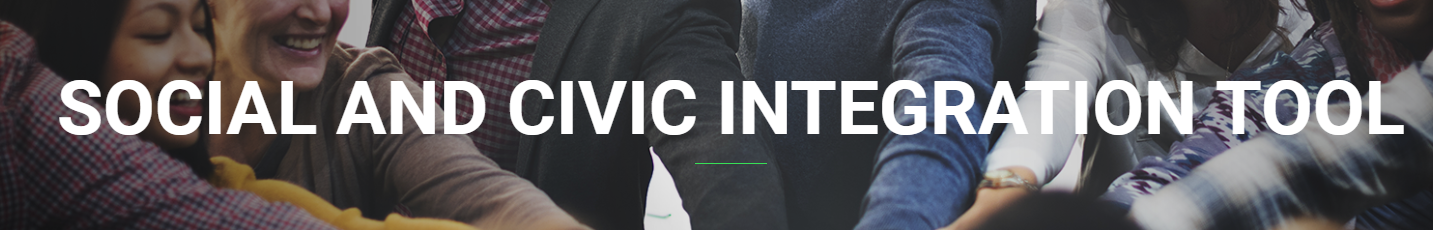 SURVIVAL CONVERSATION KIT
Svarbiausių dialogų rinkinys |Kit de conversation de survie| 
Suomea aloittelijalle |  Überlebenspaket für Alltagsgespräche | 
οδηγός καθημερινής επικοινωνίας

contains a basic conversation kit with animation in partner languages and English
https://app.seniors4migrants.eu/lt/survivalkit
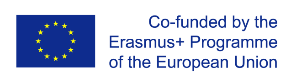 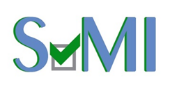 [Speaker Notes: Lets go inside...]
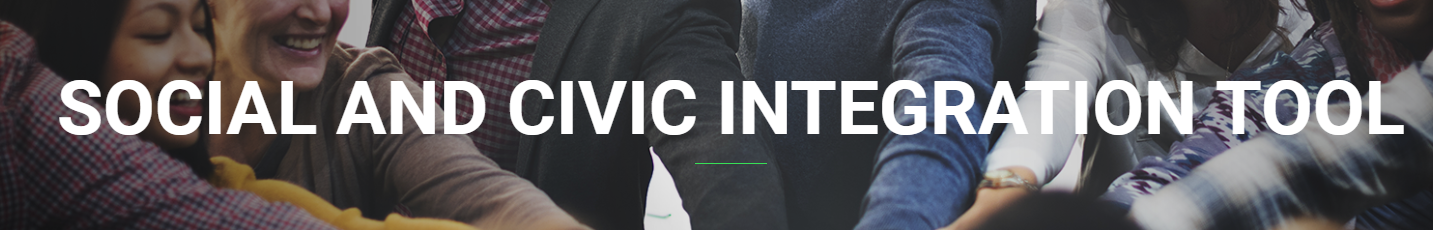 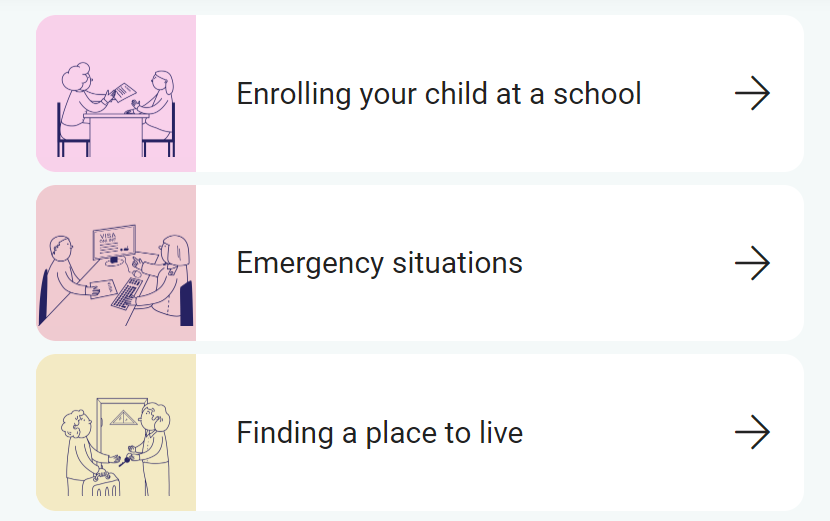 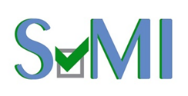 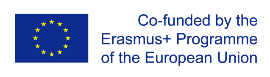 [Speaker Notes: It contains dialogs on these key topics: frst 3 in this slide and the rest in the following]
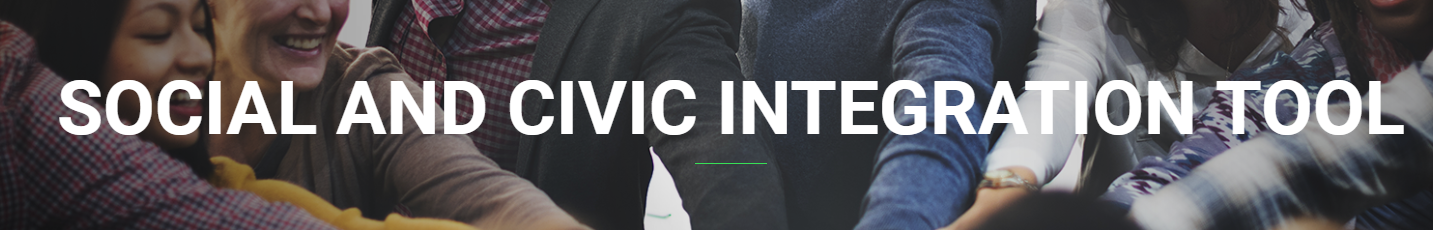 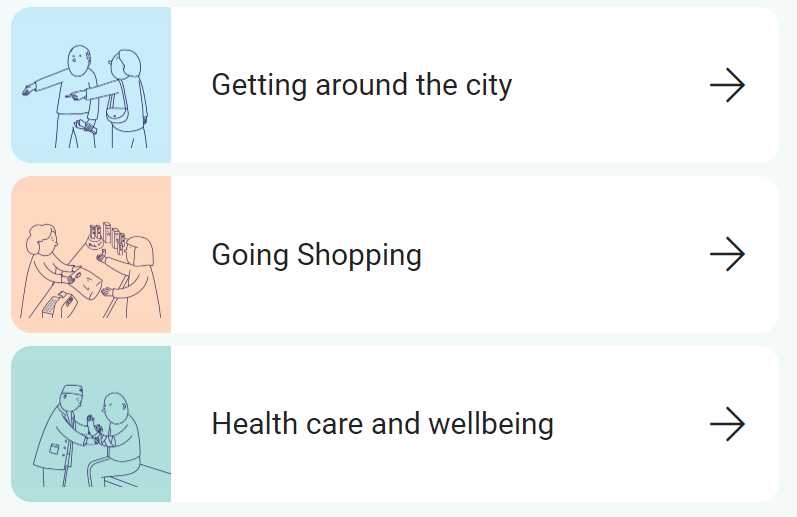 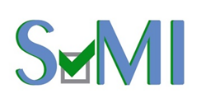 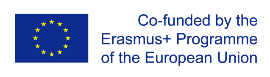 [Speaker Notes: Now let‘s try to use it...]
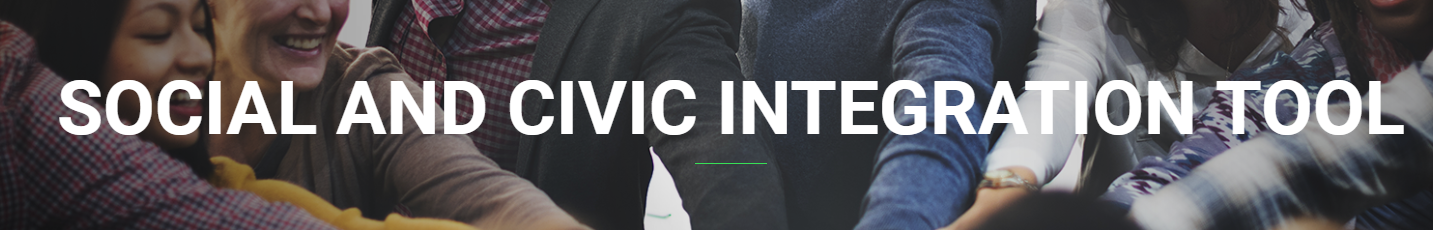 Survival conversation kit: How to use it?
Go to https://app.seniors4migrants.eu 
Select the language
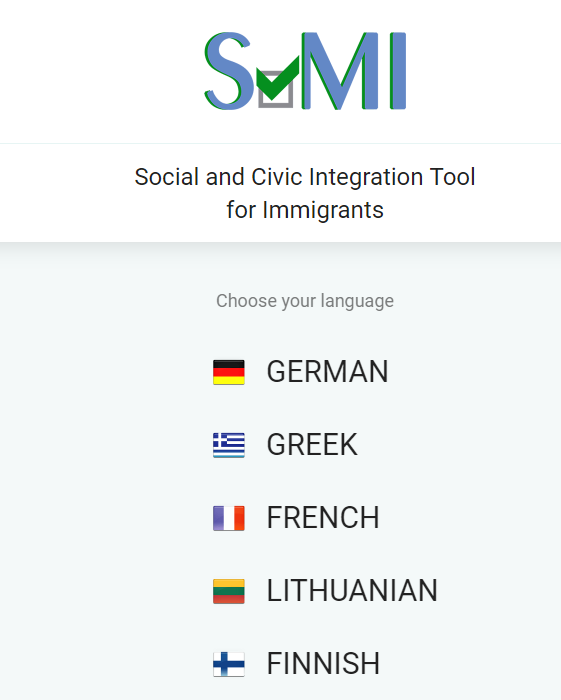 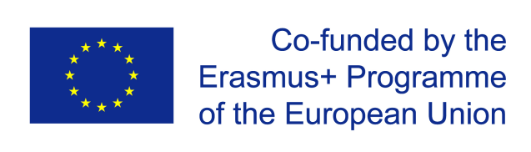 [Speaker Notes: Let‘s start from Lithuanian.]
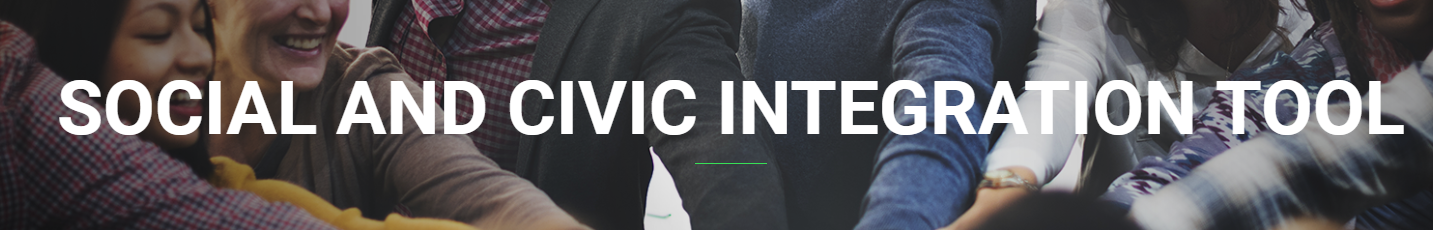 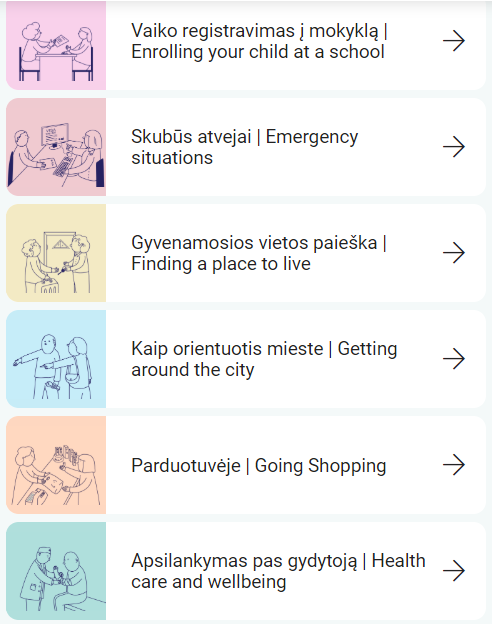 3. Select the category
https://app.seniors4migrants.eu/lt/survivalkit
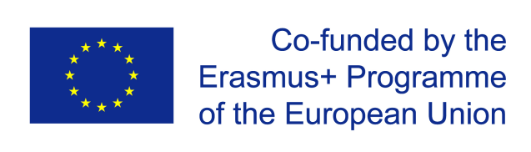 [Speaker Notes: We select the most vital – health care and wellbeing]
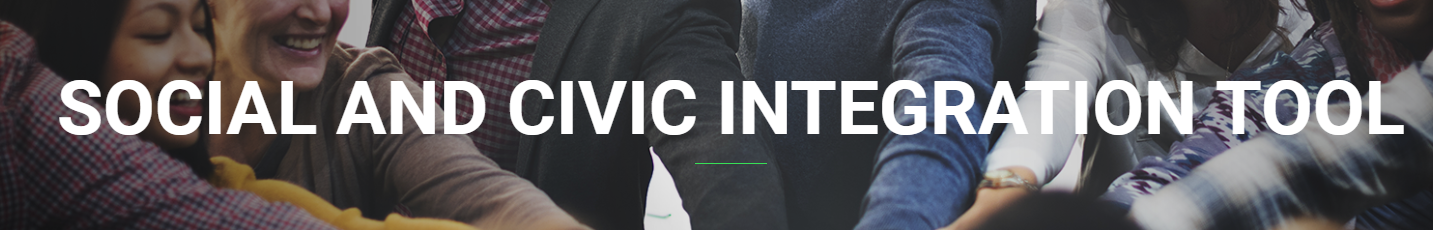 4. Example: Health care and wellbeing
https://app.seniors4migrants.eu/lt/survivalkit/health_care_and_wellbeing/6?comment=2
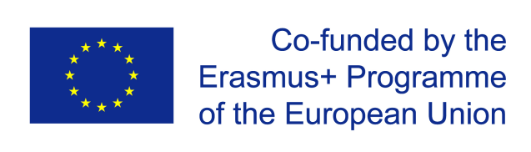 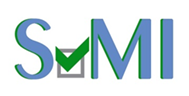 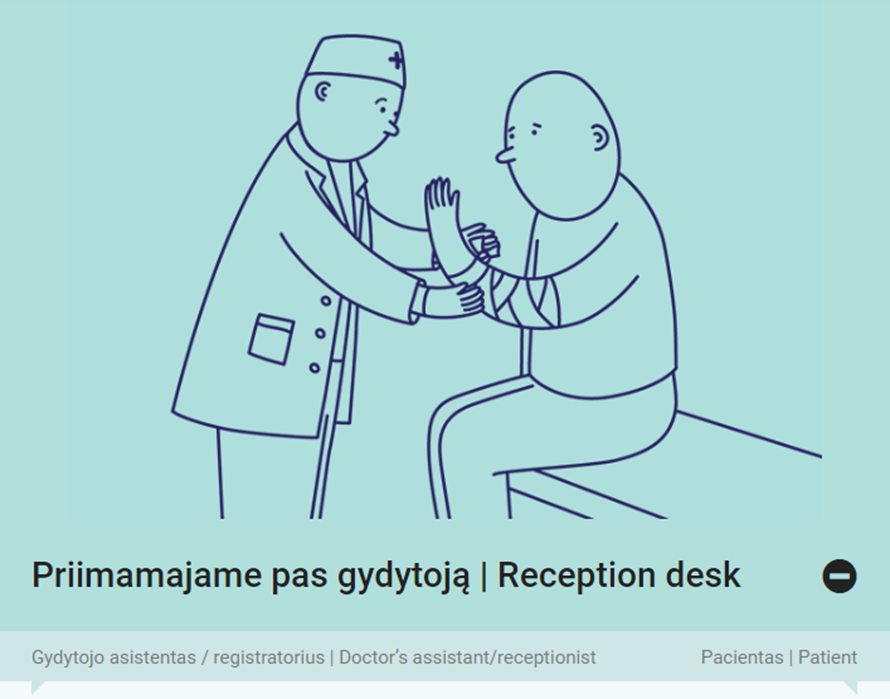 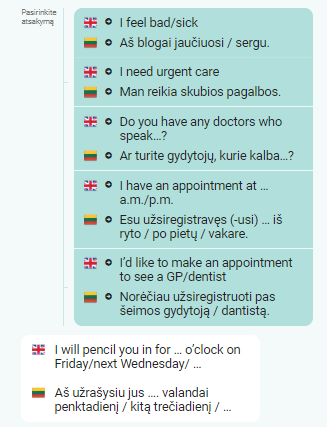 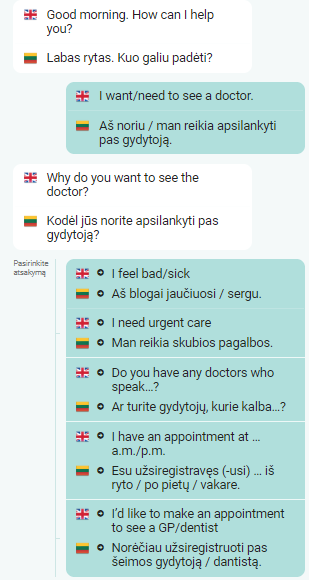 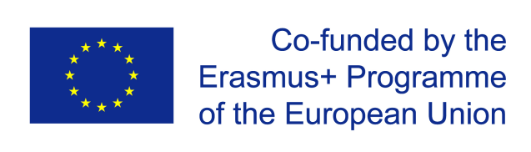 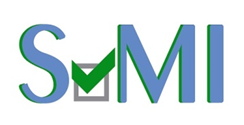 [Speaker Notes: We see some most likely dialogues at a reception desk, such as...]
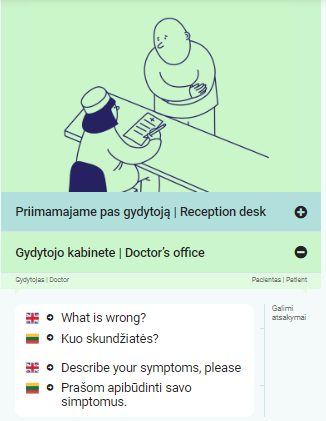 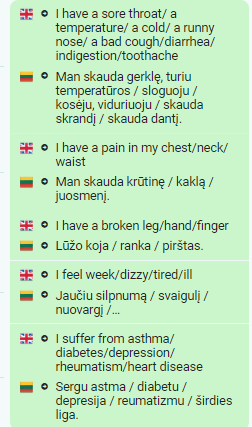 [Speaker Notes: And here are the dialogues that will be useful in the doctor‘s office]
Vocabulary
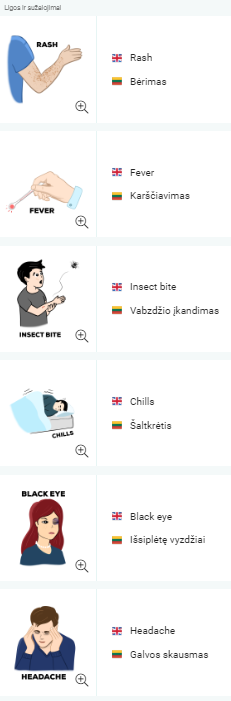 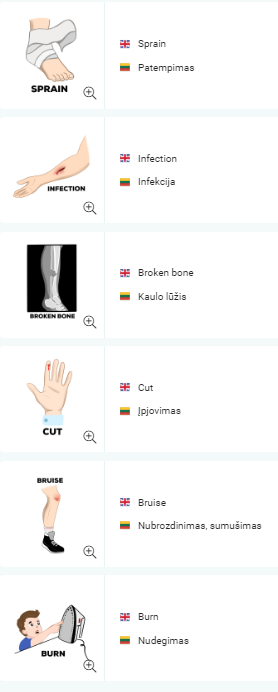 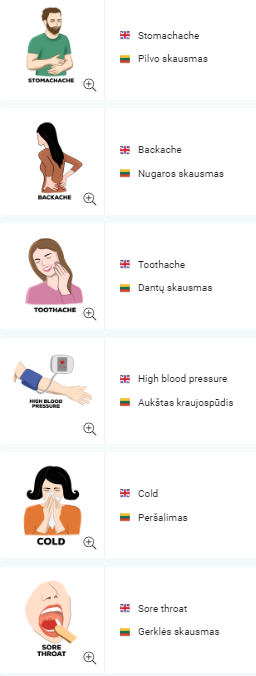 [Speaker Notes: ... And of course some related vocabulary]
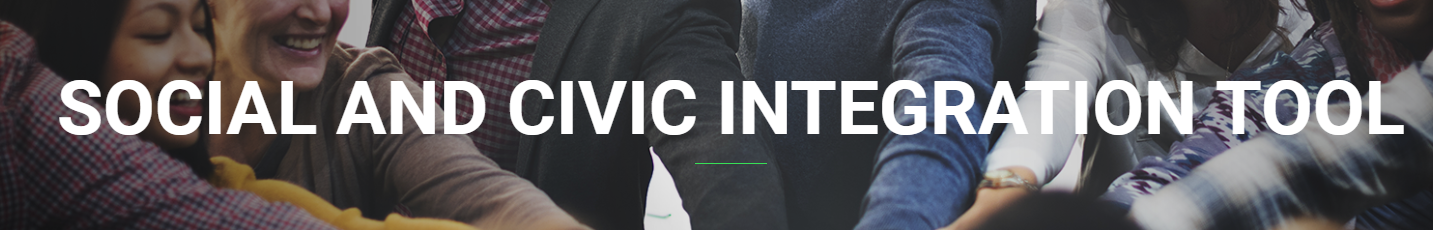 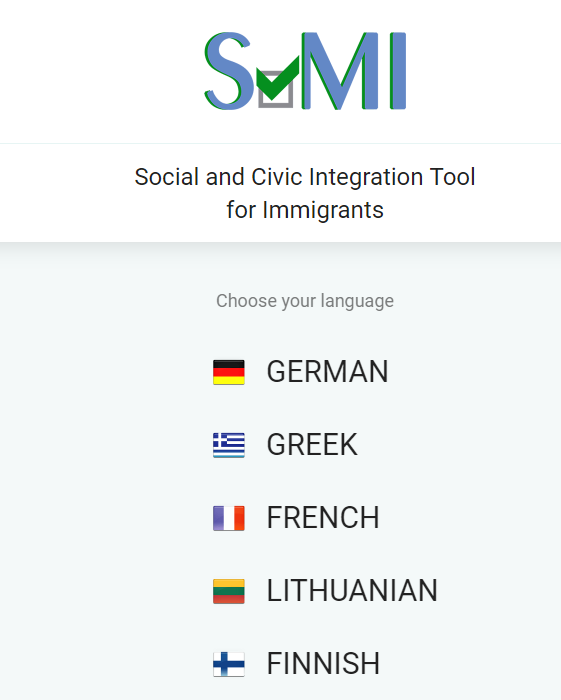 Go to https://app.seniors4migrants.eu 
Select the language
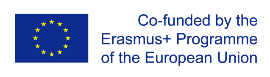 [Speaker Notes: Now let's see how it works with a language we don't know. Let‘s try it in Greek! I’d like to invite here our guest from Athens, Mrs Mariya Konchak, representative of Equal Society, Greece. She will help us]
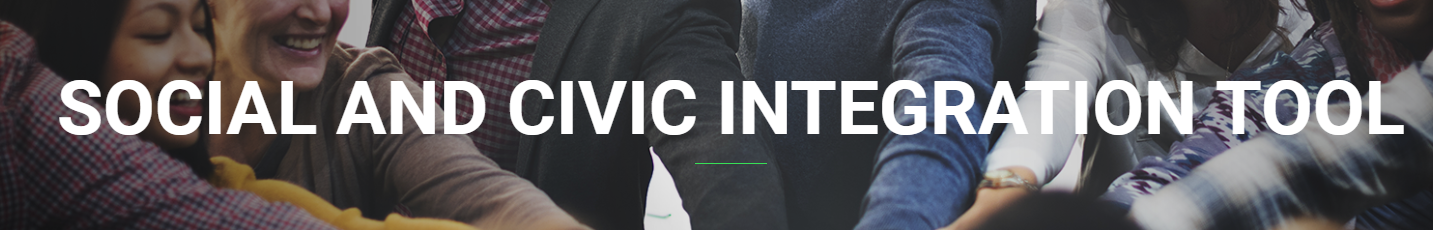 Select the category:
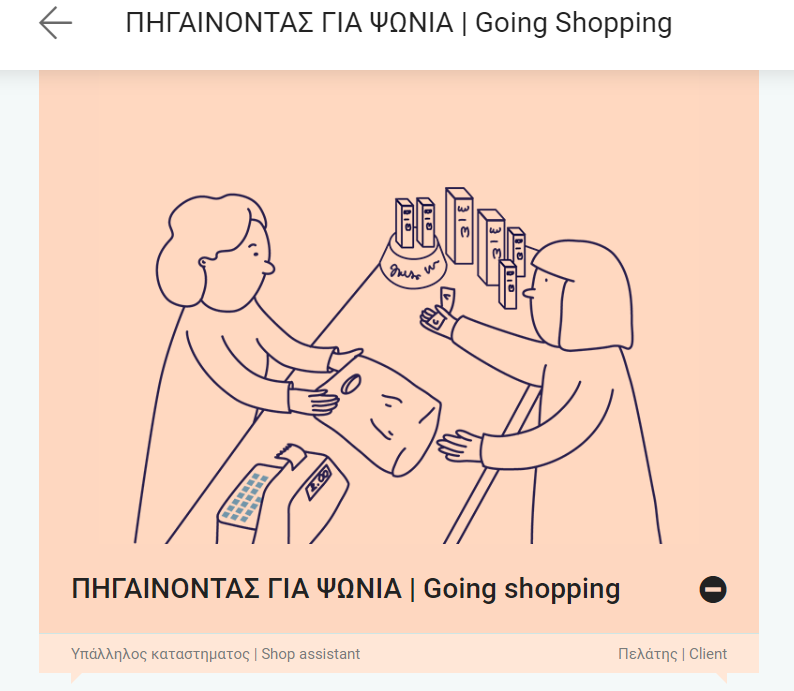 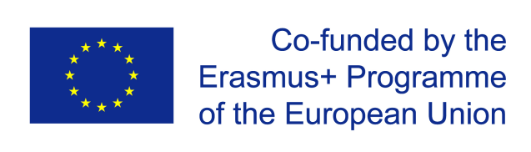 [Speaker Notes: Ms Mariya, could you please read it?]
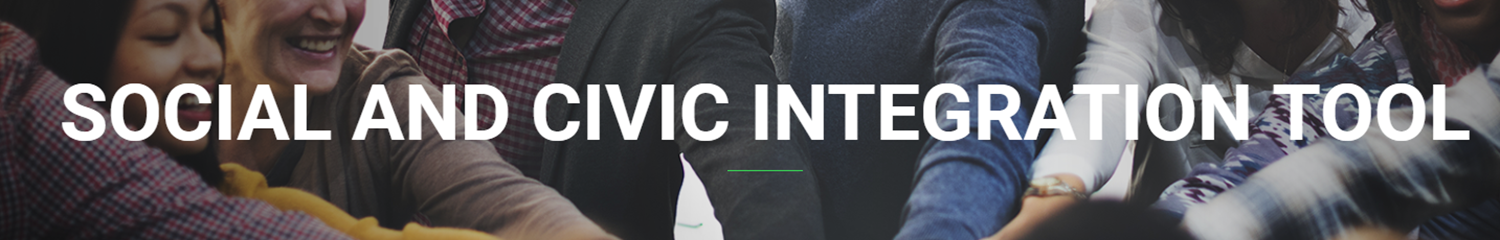 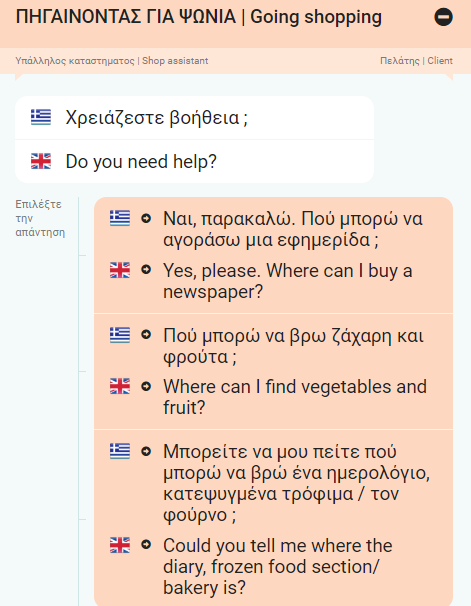 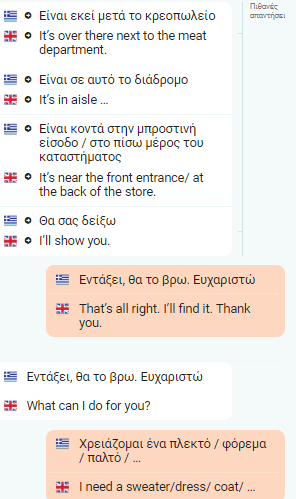 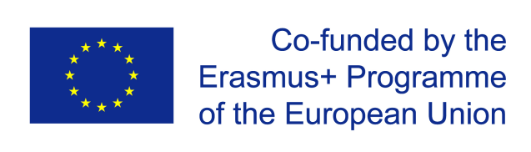 [Speaker Notes: Here we see dialogues that we could use talking to the shop assistant. Interesting, how it sounds in Greek> Ms Mariya, could you please read it?]
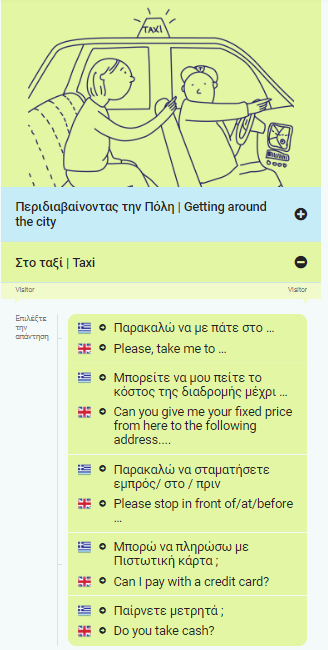 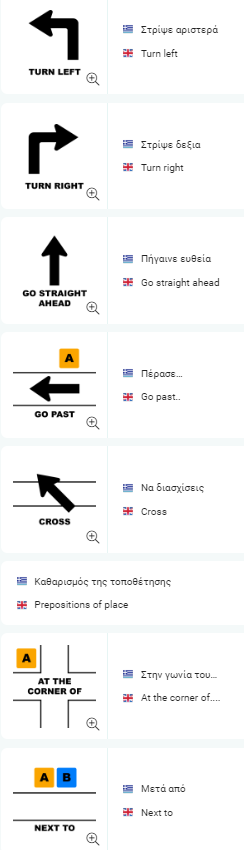 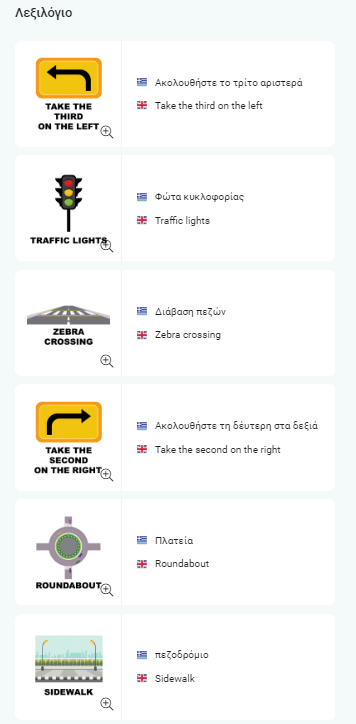 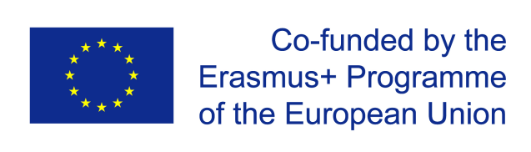 [Speaker Notes: And some more vocabulary that would help you during your trip to Greece: some useful phrases while taking a taxi. Hopefully it will help you have a great vacation]
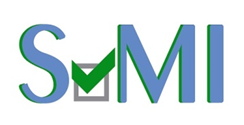 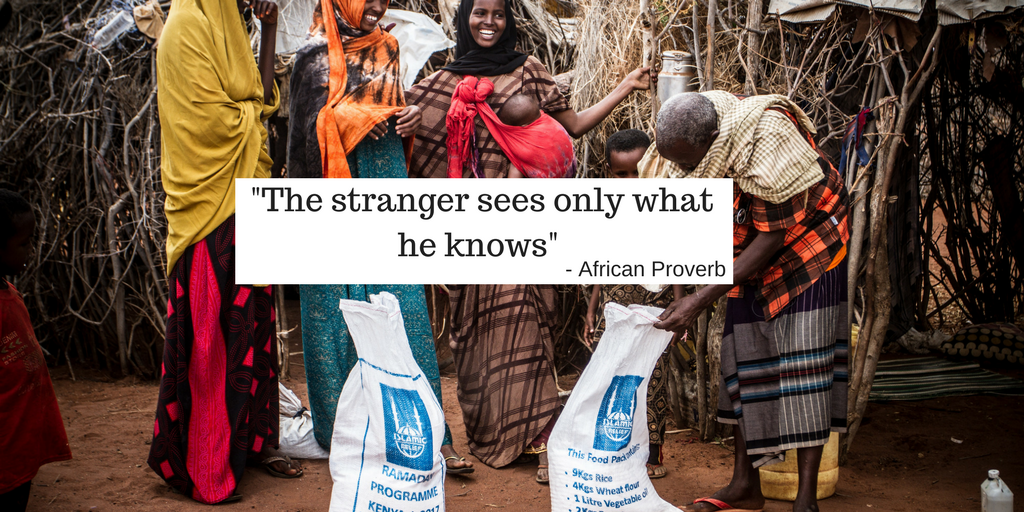 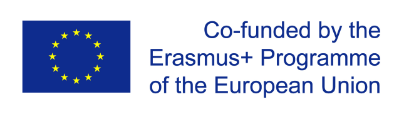 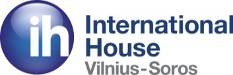